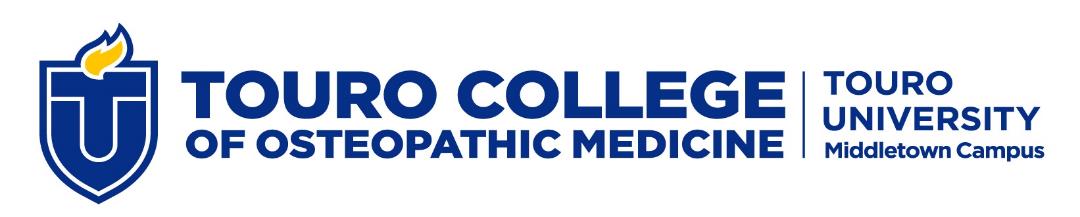 Sigma Sigma PhiPsi Chapter
Middletown - Satelite

\

\

								
								
								Annual Chapter Report - 2023
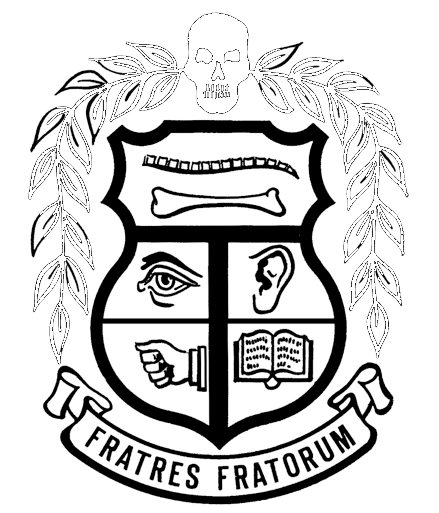 2023-2024 Executive Board
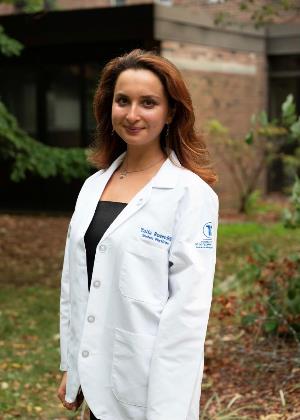 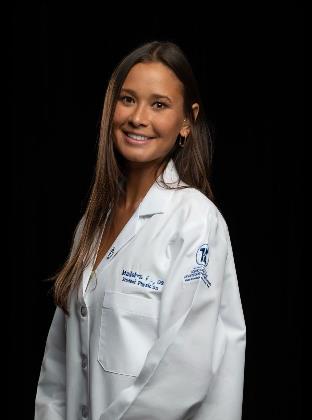 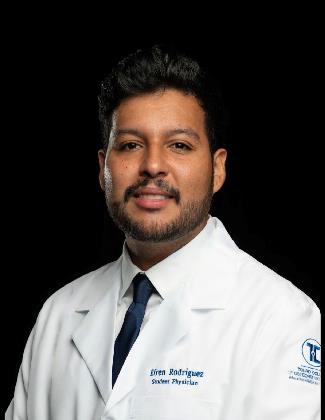 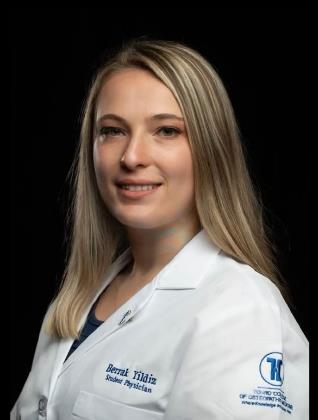 SecretaryStudent Name
TreasurerStudent Name
PresidentYulia Rosenfield
Vice President
Student Name
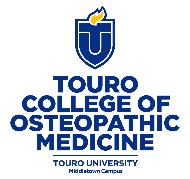 Faculty Advisor: Dr. Kenneth Steier, DO
Application Process
Must have at least a 3.2 cumulative GPA to apply. 
Apply for membership in spring of 1st year or fall of 2nd year of medical school
Application is reviewed blindly and scored 
Points are given for commitment to service, honors, leadership, activities, work experience, academic performance, and essay
Membership is offered to top-scoring applicants, not to exceed more than 25% of the class (60% of seats available given in spring and 40% given in fall)
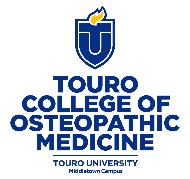 Membership Requirements
Maintain a minimum 3.2 cumulative and semester GPA
GPA requirements verified each semester by SSP President with Director of Admissions
Not incur any honor code violations and maintain good standing with the school
Attend all general member meetings
Attendance reviewed by SSP Secretary
Complete 10 hours of community service outside of SSP per semester
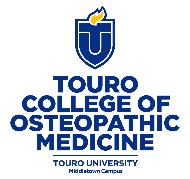 Membership Requirements
Serve on one SSP service committee and dedicate 10 hours per semester toward event planning
Attend one national conference or three grand rounds meetings per academic year
Members must submit documentation of outside community service hours, event planning, conference, and/or grand round meetings for verification by SSP secretary
If requirements are not met, members are afforded one month of probation before termination. Additionally, if membership requirements are not met by the end of the preclinical years, automatic termination follows
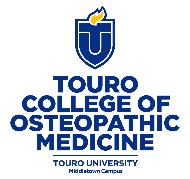 Chapter Membership
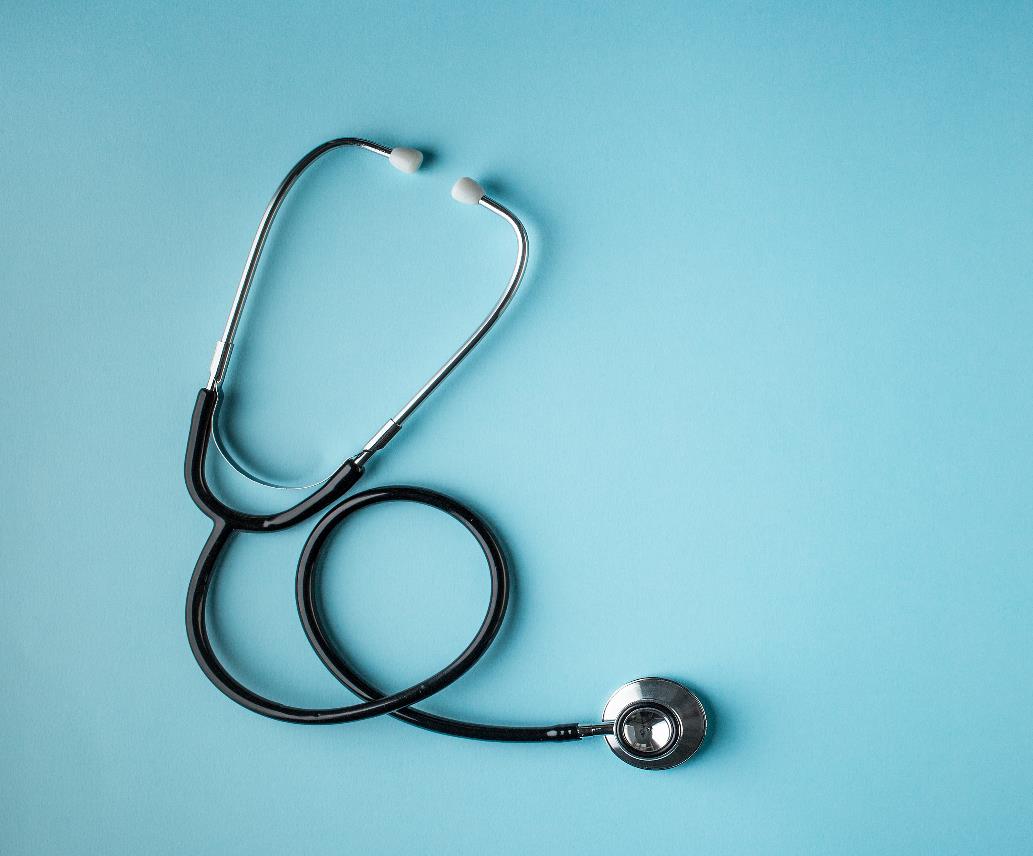 Class of 2022: 35
Class of 2023: 34
Class of 2024: 34
Class of 2025: 36
Class of 2026: fall admission20
Anticipated Spring admission9
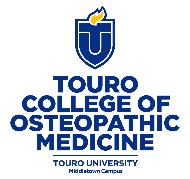 2022-2023 Past Events
Letters to Santa – Make-A-Wish Foundation
Krispy Kreme Fundraiser for Goshen Clinic
Health Fair at the Warming Station
MedAchieve Presentation – “How to Take an H&P”
Earth Day Celebration 
Faculty Research Mixer
Local Trail Clean Up
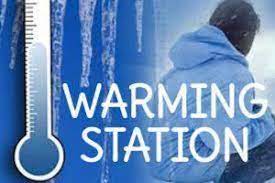 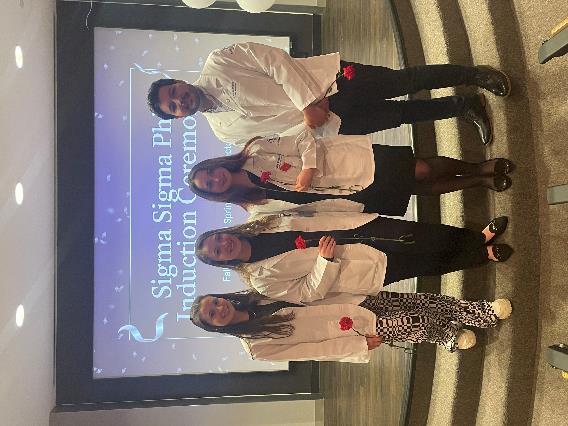 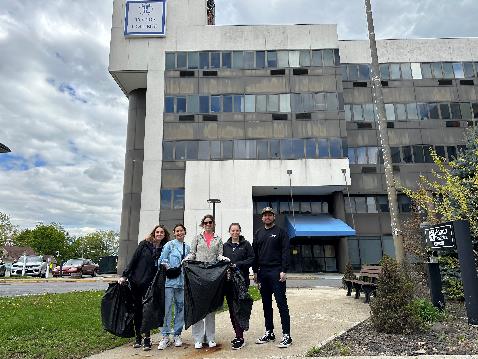 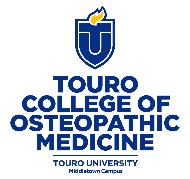 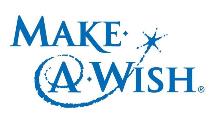 Goals for Psi Chapter – Middletown Satellite
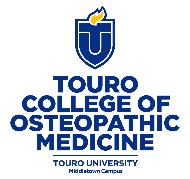